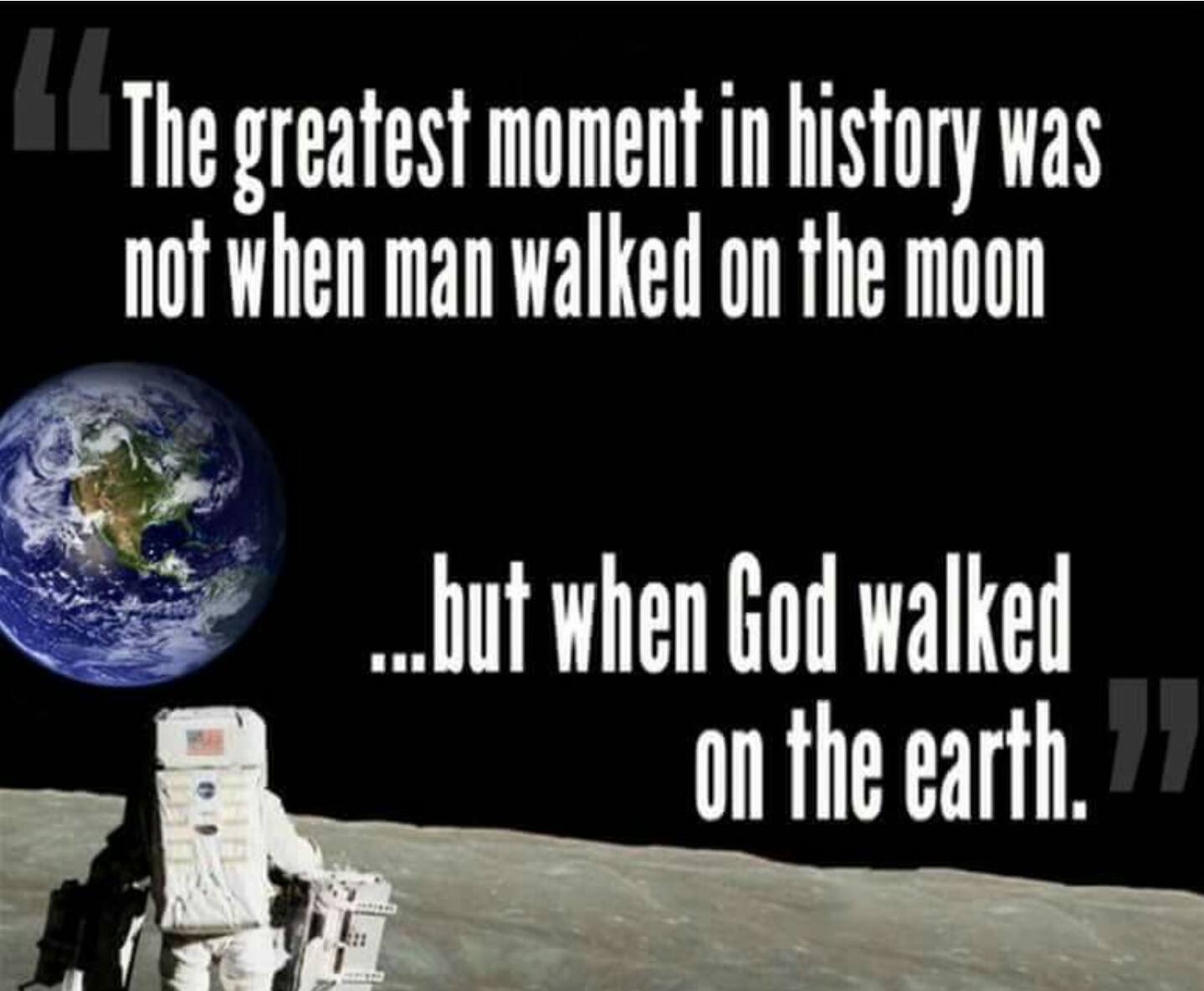 Goals of Our Study
To learn how God moved from man's problem of sin to His solution of Jesus on the cross
To understand how everything in the scriptures relates to, and points to, Jesus and the cross
To understand how everything in the Bible reveals God to mankind who He is and what He is like
Get a better understanding of how we got here tonight on the orange carpet
Slide 2
Main concepts of our study
"Scheme of Redemption" The plan of God, established before creation, to redeem mankind from sin
View the Bible as a novel, with 66 different chapters
The real division taking place at Genesis 3:6 rather than between Malachi and Matthew
This division covers two drastically different worlds: The world prior to sin and the world after sin
Slide 3
Main concepts of our study
Genesis 1-2: God and perfection, man and innocence
Genesis 3-12 – The Background of Redemption
Genesis 12-50 – Redemption through Abraham, Isaac, Jacob, and Joseph
Exodus 1-12 – Slavery In and Judgement On Egypt
Exodus 13-18 – Two Month Journey to Sinai
Exodus 19-Numbers 10 – One Year at Sinai
Number 11-14 – Unbelief
Number 15-Deut 34 – 40 Years of Wandering
Slide 4
Recap
Israel spends a year at Sinai where they received the Law and constructed the tabernacle
They began making their way towards Canaan but were abruptly stopped due to unbelief
12 spies spied out the land for 40 days, brought back a positive report concerning the goodness of the land, but a negative one concerning their ability to succeed
Slide 5
Recap
Only Caleb and Joshua affirmed that God was with them and that Israel could indeed take the land
God affirms that this people will not inherit the promised land, but instead would all die in the wilderness from 20 years old and up, except Joshua and Caleb
God implements one year of wandering for every day of spying, so 40 years of wandering
Slide 6
Sabbath breaking
Numbers 15:32-36 – Now while the sons of Israel were in the wilderness, they found a man gathering wood on the Sabbath day. Those who found him gathering wood brought him to Moses and Aaron and to all the congregation; and they put him in custody because it had not been declared what should be done to him. Then the Lord said to Moses, “The man shall surely be put to death; all the congregation shall stone him with stones outside the camp.” So all the congregation brought him outside the camp and stoned him to death with stones, just as the Lord had commanded Moses.
Slide 7
Sabbath breaking
Why do you think this is such a serious situation?
Do you find it interesting that those who brought the man to Moses and Aaron and who put him into custody (Moses and Aaron?) were also not accused of doing work on the Sabbath?
Slide 8
Jesus and the Sabbath
Matthew 12:1-8 – At that time Jesus went through the grainfields on the Sabbath, and His disciples became hungry and began to pick the heads of grain and eat. But when the Pharisees saw this, they said to Him, "Look, Your disciples do what is not lawful to do on a Sabbath." But He said to them, "Have you not read what David did when he became hungry, he and his companions, how he entered the house of God, and they ate the consecrated bread, which was not lawful for him to eat nor for those with him, but for the priests alone? "Or have you not read in the Law, that on the Sabbath the priests in the temple break the Sabbath and are innocent? "But I say to you that something greater than the temple is here. "But if you had known what this means, `I DESIRE COMPASSION, AND NOT A SACRIFICE,' you would not have condemned the innocent. "For the Son of Man is Lord of the Sabbath."
Slide 9
Jesus and the Sabbath
Matthew 12:9-13 – Departing from there, He went into their synagogue. And a man was there whose hand was withered. And they questioned Jesus, asking, "Is it lawful to heal on the Sabbath?"--so that they might accuse Him. And He said to them, "What man is there among you who has a sheep, and if it falls into a pit on the Sabbath, will he not take hold of it and lift it out? "How much more valuable then is a man than a sheep! So then, it is lawful to do good on the Sabbath." Then He said to the man, "Stretch out your hand!" He stretched it out, and it was restored to normal, like the other.
Slide 10
Contradictions??
Jesus says it was acceptable for David to eat the consecrated temple bread, and uses that as justification of his supposed breaking of the Sabbath
Jesus says it’s acceptable to do work on the Sabbath that helps another, or perhaps that rescues one’s animal, or fulfills another’s need of some sort
Slide 11
Contradictions??
But, this guy picking up sticks on the Sabbath is hauled outside the camp and stoned to death?? Why?
Are there legitimate reasons that this guy may have had in gathering sticks? What are some?
We can safely assume that this guy had an incorrect attitude, was carelessly breaking the commandment, and was not doing something that mattered
Slide 12
An example – Nadab and Abihu
Leviticus 10:1-3 – Now Nadab and Abihu, the sons of Aaron, took their respective firepans, and after putting fire in them, placed incense on it and offered strange fire before the Lord, which He had not commanded them. And fire came out from the presence of the Lord and consumed them, and they died before the Lord.  Then Moses said to Aaron, “It is what the Lord spoke, saying, ‘By those who come near Me I will be treated as holy, and before all the people I will be honored.’”
Slide 13
An example – Nadab and Abihu
Nadab and Abihu were two of Aaron’s sons, and as such, were priests
If you will recall, we discussed and looked at a few passages of how the priestly duties were spelled out in minute detail
In performing their priestly duties, Nadab and Abihu used an unauthorized fire in their firepans. A fire which had not been commanded
They were killed by fire from the Lord
Slide 14
An example – Nadab and Abihu
Immediately after this, we see God say:
Leviticus 10:8-11 – The Lord then spoke to Aaron, saying,  “Do not drink wine or strong drink, neither you nor your sons with you, when you come into the tent of meeting, so that you will not die—it is a perpetual statute throughout your generations—  and so as to make a distinction between the holy and the profane, and between the unclean and the clean,  and so as to teach the sons of Israel all the statutes which the Lord has spoken to them through Moses.”
Lev 10:3 “It is what the Lord spoke, saying, ‘By those who come near Me I will be treated as holy, and before all the people I will be honored.’”
Slide 15
An example – Nadab and Abihu
As we read on, at the end of Leviticus 10, we see that Aaron’s surviving sons Eleazar and Ithamar had not eaten the sin offering in the holy place as they had been commanded, but instead burned it, and Moses became angry with them about it
It seems this may have been some sort of oversight, or else it was accomplished in a slightly different way
Aaron replied to Moses, “Behold, this very day they presented their sin offering and their burnt offering before the Lord. When things like these happened to me, if I had eaten a sin offering today, would it have been good in the sight of the Lord?” When Moses heard that, it seemed good in his sight.
Slide 16
An example – Nadab and Abihu
In summary, Nadab and Abihu offer strange fire and are killed by the Lord
God gives new commandments to Aaron and priests for them to not drink any strong drink when they come into the tent of meeting
Eleazar and Ithamar seem to do something incorrectly, Moses gets angry for disobeying, but Aaron says “hey, it even happens to me sometimes” and Eleazar and Ithamar are not killed/punished
What does this show us?
Nadab and Abihu showed up drunk to do their priestly work, and were thereby careless/reckless with God
God viewed this as being treated as unholy (Lev 10:3)
Slide 17
Carelessness
Back to the guy picking up sticks, it appears to be that carelessness and outright disdain for a commandment was occurring
This ideal falls right in line with the law of Christ being summed up with “love your neighbor as yourself”. Carelessly and willingly doing your neighbor wrong would be a violation of the law of Christ. Accidentally backing up over your neighbor’s cat, not a sin. Poisoning it…sinful
Approaching God in worship “drunk” (any day of the week – we are priests!) would be a violation of the law of Christ – (Matt 15:8/Is 29:13 – This people honors Me with their lips, but their heart is far away from Me)
Slide 18
Godly reminders
Numbers 15:37-41 – The Lord also spoke to Moses, saying, “Speak to the sons of Israel, and tell them that they shall make for themselves tassels on the corners of their garments throughout their generations, and that they shall put on the tassel of each corner a cord of blue. It shall be a tassel for you to look at and remember all the commandments of the Lord, so as to do them and not follow after your own heart and your own eyes, after which you played the harlot, so that you may remember to do all My commandments and be holy to your God. I am the Lord your God who brought you out from the land of Egypt to be your God; I am the Lord your God.”
Slide 19
Righteous tattletaling?
Numbers 15:32-34 – Now while the sons of Israel were in the wilderness, they found a man gathering wood on the Sabbath day. Those who found him gathering wood brought him to Moses and Aaron and to all the congregation; and they put him in custody because it had not been declared what should be done to him
Slide 20
Righteous tattletales in Jesus’s day
John 8:1-6 – But Jesus went to the Mount of Olives. Early in the morning He came again into the temple, and all the people were coming to Him; and He sat down and began to teach them. The scribes and the Pharisees brought a woman caught in adultery, and having set her in the center of the court, they said to Him, “Teacher, this woman has been caught in adultery, in the very act. Now in the Law Moses commanded us to stone such women; what then do You say?” They were saying this, testing Him, so that they might have grounds for accusing Him.
Slide 21
Righteous tattletales in Jesus’s day
John 8:6-11 – But Jesus stooped down and with His finger wrote on the ground. But when they persisted in asking Him, He straightened up, and said to them, “He who is without sin among you, let him be the first to throw a stone at her.” Again He stooped down and wrote on the ground. When they heard it, they began to go out one by one, beginning with the older ones, and He was left alone, and the woman, where she was, in the center of the court. Straightening up, Jesus said to her, “Woman, where are they? Did no one condemn you?” She said, “No one, Lord.” And Jesus said, “I do not condemn you, either. Go. From now on sin no more.”
Slide 22
What Jesus taught
How did Jesus teach us to approach a brother in sin?
Matthew 18:15-18 – “If your brother sins, go and show him his fault in private; if he listens to you, you have won your brother. But if he does not listen to you, take one or two more with you, so that by the mouth of two or three witnesses every fact may be confirmed. If he refuses to listen to them, tell it to the church; and if he refuses to listen even to the church, let him be to you as a Gentile and a tax collector. Truly I say to you, whatever you bind on earth shall have been bound in heaven; and whatever you loose on earth shall have been loosed in heaven.
Slide 23
What Jesus taught
How did Jesus teach us to approach a brother in sin?
Matthew 18:15-18 – “If your brother sins, go and show him his fault in private; if he listens to you, you have won your brother. But if he does not listen to you, take one or two more with you, so that by the mouth of two or three witnesses every fact may be confirmed. If he refuses to listen to them, tell it to the church; and if he refuses to listen even to the church, let him be to you as a Gentile and a tax collector. Truly I say to you, whatever you bind on earth shall have been bound in heaven; and whatever you loose on earth shall have been loosed in heaven.
1
2
3
Slide 24
Righteous tattletales today?
Do we have any righteous tattletales today?
Are there times when a person needs to be “marked”?
Slide 25
Righteous tattletaling
Romans 16:17-18 - Now I urge you, brethren, keep your eye on those who cause dissensions and hindrances contrary to the teaching which you learned, and turn away from them. For such men are slaves, not of our Lord Christ but of their own appetites; and by their smooth and flattering speech they deceive the hearts of the unsuspecting
Slide 26
Righteous tattletaling
Romans 16:17-18 - Now I urge you, brethren, keep your eye on those who cause dissensions and hindrances contrary to the teaching which you learned, and turn away from them. For such men are slaves, not of our Lord Christ but of their own appetites; and by their smooth and flattering speech they deceive the hearts of the unsuspecting
"keep your eye on" - from the Greek word "skopeo" which means "to look at, behold, watch, contemplate“. Sometimes translated as “mark” (KJV)
Slide 27
Righteous tattletaling
We also see “skopeo” used in a sense of observing righteous brethren
Philippians 3:17-19 – Brethren, join in following my example, and observe those who walk according to the pattern you have in us. For many walk, of whom I often told you, and now tell you even weeping, that they are enemies of the cross of Christ, whose end is destruction, whose god is their appetite, and whose glory is in their shame, who set their minds on earthly things
Slide 28
Righteous tattletaling
Ephesians 5:11-13 – Do not participate in the unfruitful deeds of darkness, but instead even expose them; for it is disgraceful even to speak of the things which are done by them in secret. But all things become visible when they are exposed by the light, for everything that becomes visible is light.
How should the exposing be done?
In accordance with Jesus’s instructions in Matthew 18:15-18
Slide 29
Coming up
Continue discussing the 40 years wandering in the wilderness
Slide 30